Modulpakke for undervisning i profesjonell kompetanse på masternivå: Et undervisningseksempel fra Realfagsbiblioteket
Tone C. Gadmar, Heidi Konestabo, Karoline Moe, Edina Pózer – Realfagsbiblioteket, UiO - Virak 2019-06-14
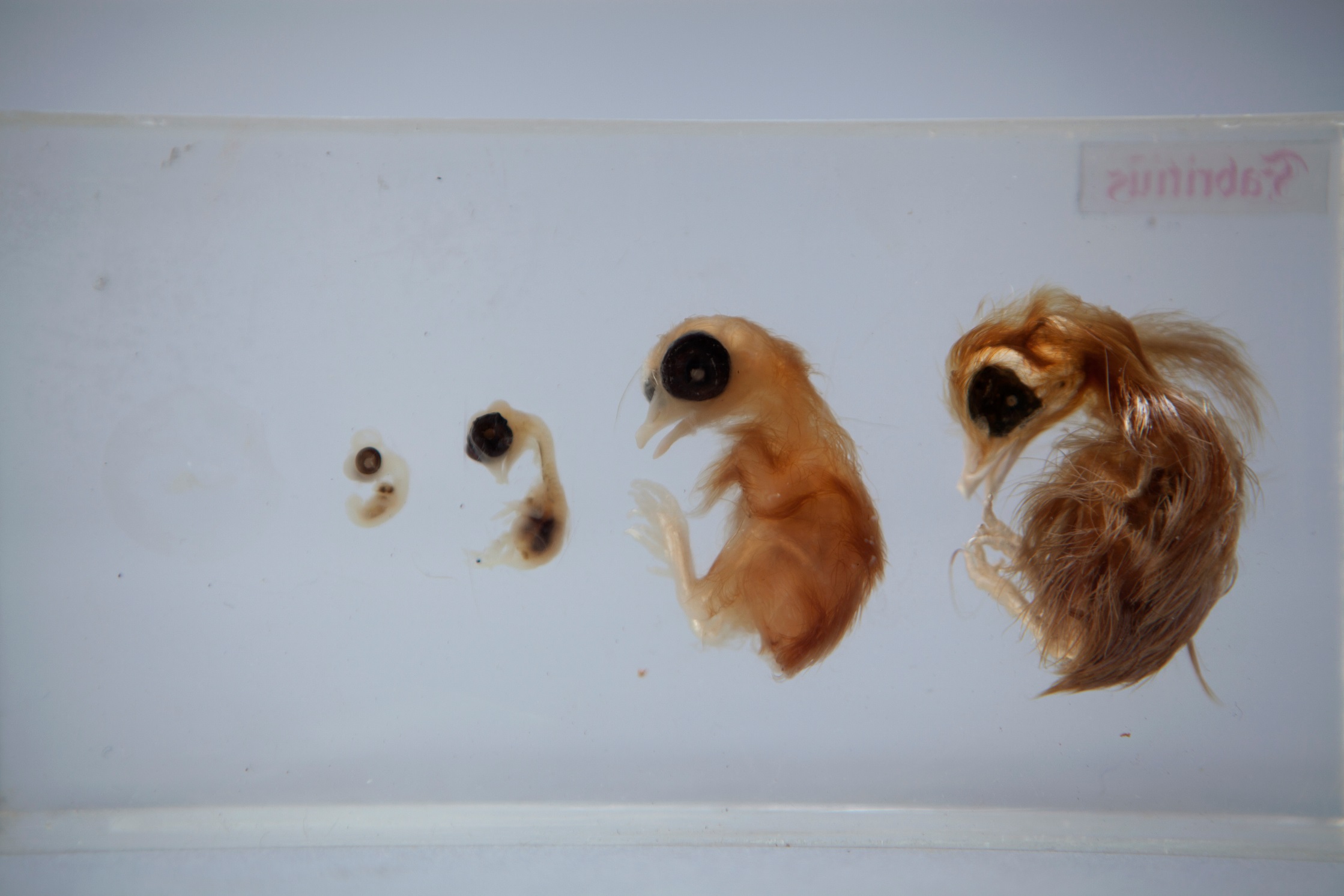 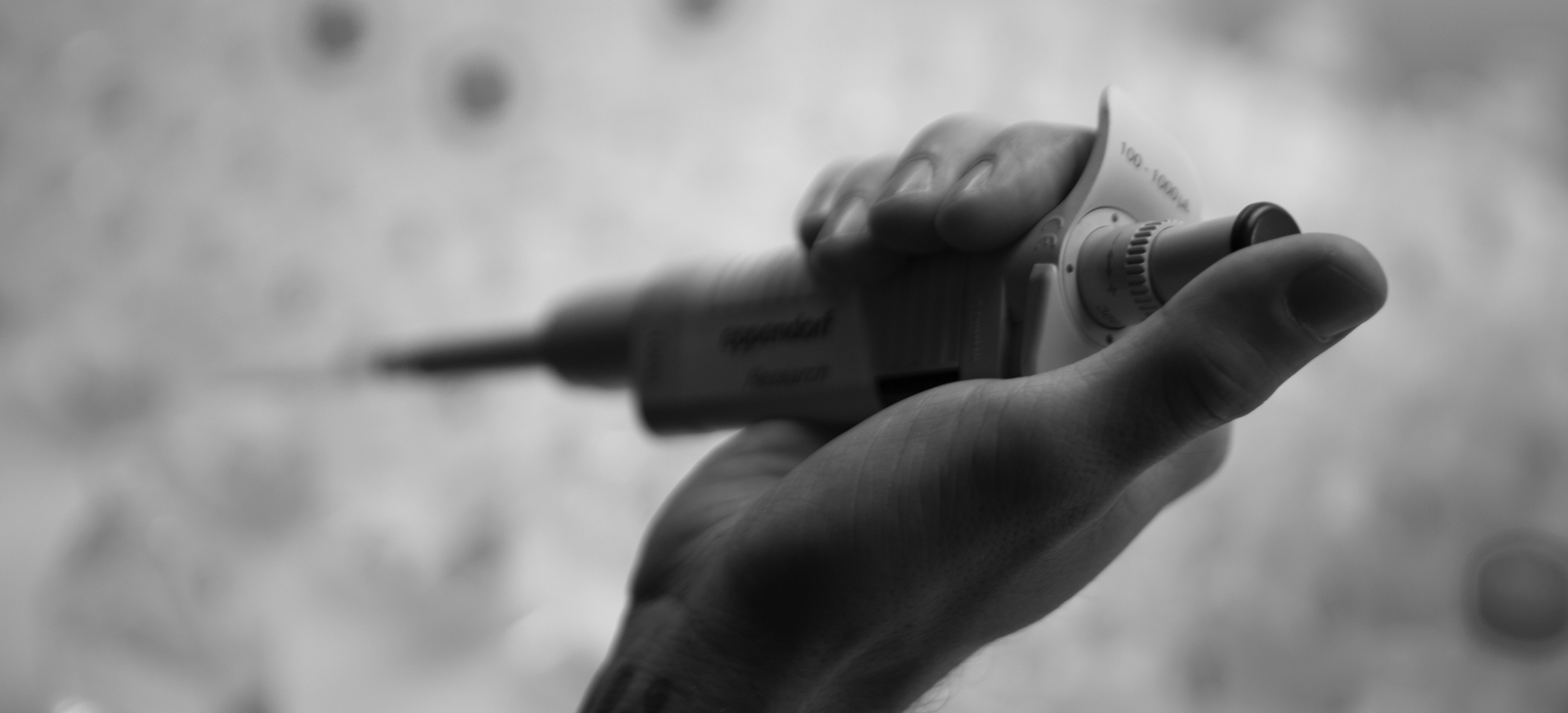 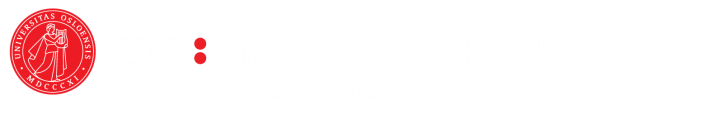 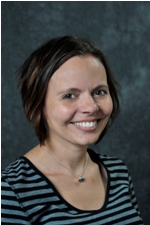 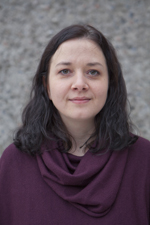 Tone; 
kjemiker
Karoline; matematiker
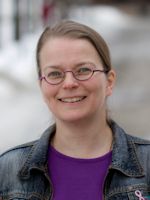 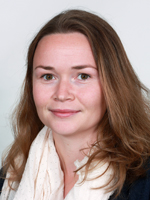 Heidi; 
biolog
Edina; 
geolog
3
Problemløsere for morgendagen …
Vi skal utdanne kandidater som er godt rustet til å møte arbeidslivets forventninger til profesjonell kompetanse:

	Kunnskaper
	Ferdigheter
	Holdninger
4
Generisk profesjonell kompetanse …?
Litteratursøk
Dokumentasjon
Skriving
Presentasjon
Sjangerforståelse
Rolleforståelse
Etikk
5
Å bygge seg selv inn i en sammenheng
“If you cannot 
– in the long run – 
tell everyone 
what you have 
been doing, your doing 
has been worthless”; 

Erwin Schrödinger, 1951
Foto; Dave Catchpole, wikimedia commons
6
Claim: ”The Hg level of freshwater fish is increasing”
Foto; Luc Viatour, wikimedia commons
7
Modulpakke for masterprogramene
Fem gjennomgående prinsipper:

Tilknyttet egen faglige kontekst
Samme tema ved flere ganger
Tilknyttet til konkrete oppgaver
Støttes i individuell utviklingen
Få konstruktiv tilbakemelding
8
Modulpakke; Kjemi - Materialvitenskap
Instituttet er eier av programmene
Fire semesters masterprogram
Tre seminarer per semester
Heldags-seminarer 9-15
Mest teori/plenum formiddag
Mest aktivitet/prosjekt ettermiddag
Semi-obligatorisk
9
To enkle pedagogiske verktøy …
IGP for gruppearbeid
Individuelt
Gruppe
Plenum
Two stars and a wish!
Tilbakemelding
Peer review
Fagkultur
Felles ansvar
10
«Smakebiter» fra seks seminardager
Pilotstudien:
1. og 2. semester
Høst 2018 og vår 2019
Undervisningsspråk engelsk
Masterprogrammene 
Kjemi
Materialvitenskap
11
1.1 ‘Building science’
12
1.2 ‘Experimental documentation’
13
1.3 ‘This is my project’
14
2.1 ‘Exploring the scientific world’
15
2.2 ‘Anatomy of the scientific writing’
16
2.3 ‘So you’re going to a conference?’
17
Veien videre
3.semester;
Videreutbygging 
Etikk, fusk i forskning
Enkel bibliometri
Forsknings-Norge
Profesjon, rolle & forventninger
4.semester;
Mye praktisk workshop
Masteroppgave i fokus
Skrive & referere
«Search & rescue»
Synlighet og impact
Ut og søke tjeneste?
18
Evaluering: Hva sier studentene?
19
A treasury of knowledge …
"If I have seen further, it is by standing on the 
shoulders of giants." Sir Isac Newton 1675

 (or quoted from philosopher Bernard of Chartres in the twelfth century)
20
Kilder
Dave Catchpole, wikimedia commons
Erwin Schrödinger(1951): Science and Humanism, Cambridge
Luc Viatour, wikimedia commons
21